МБДОУ №97”Земляничка”г.Улан-Удэ12 группа.
### Оставайтесь Дома
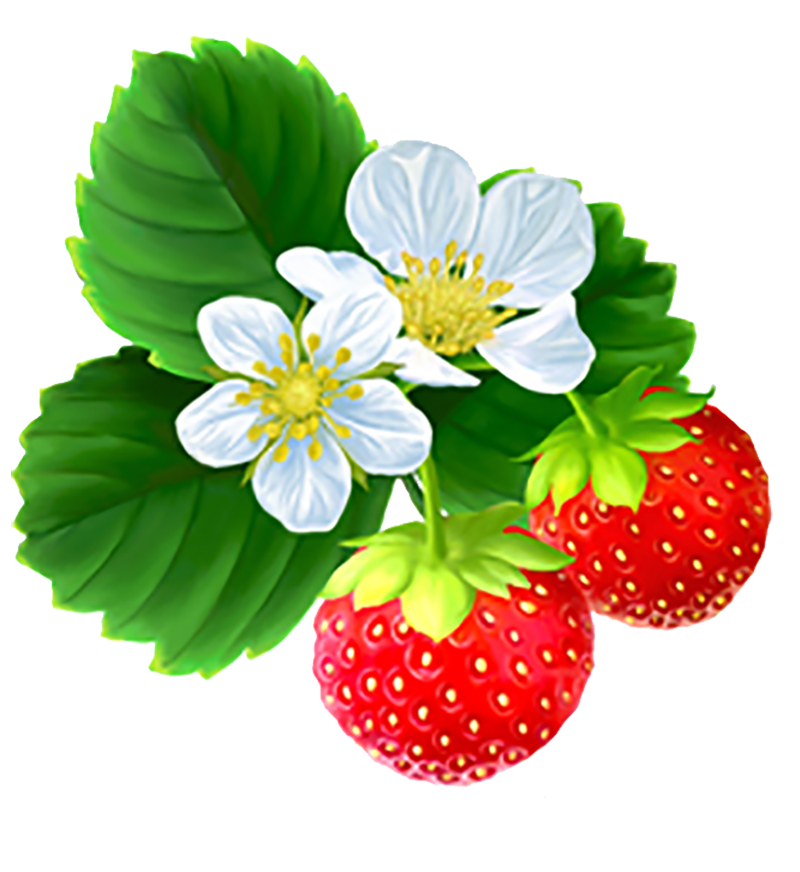 Выполнила.Воспитатель:
Будникова.Т.В .
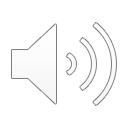 Июнь 2020 г.
СКОРО   ЛЕТО
Встречаем лето, не выходя из дома, ведь даже дома нам не скучно! В условиях самоизоляции мы находимся уже два месяца . Всем детям очень хочется погулять на природе ,побегать с друзьями. Мы знаем что у каждого ребёнка на это лето большие планы и мечты. Поэтому предлагаем нарисовать мечты и поделиться с нами.
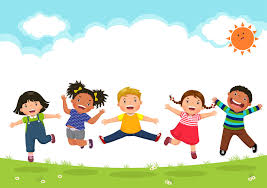 СКОРО ЛЕТО.
Халбаев  Руслан   “Всё солнышком согрето”
Коменданова Дарина       “На поляне”
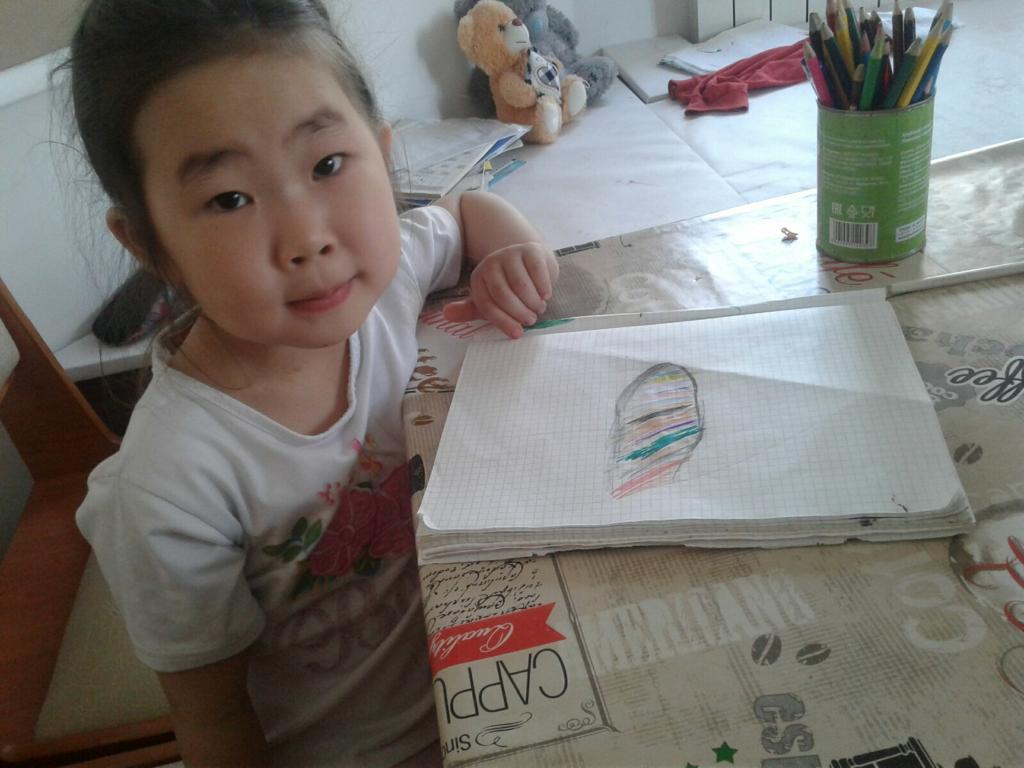 Бадмаева Сэлмэг “Я мечтаю”
Гончиков Санжи “Я посажу дерево”
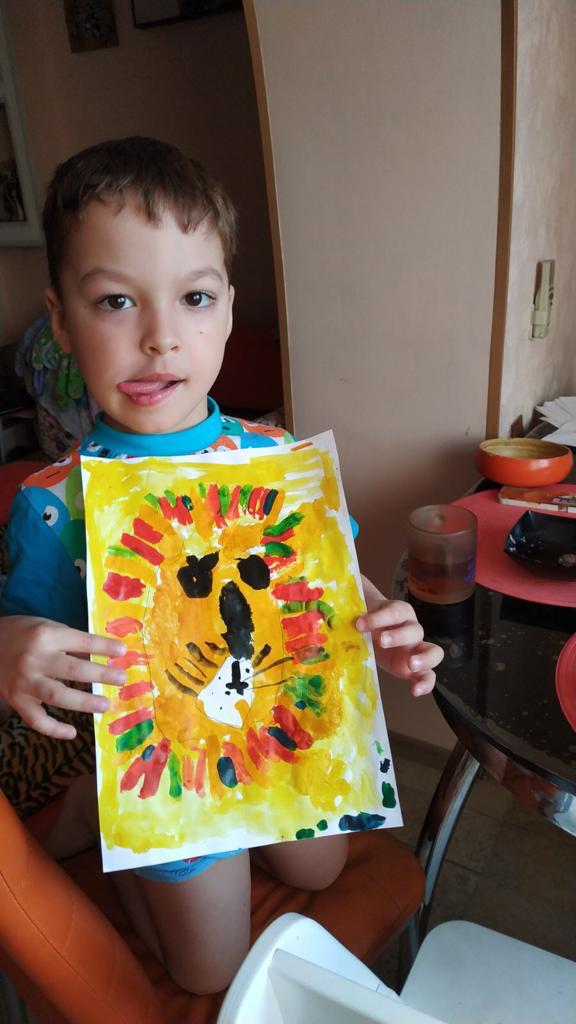 На даче.
Титов Егор     “А мы с бабой Олей на даче”
“Я в зоопарк пойду”
Титов Егор
Вика Сударикова  “Давайте беречь природу”
Гомбожапов Вадим     “А я с папой на рыбалку поеду”
Ракочий Аделина     “А я с дедой в лес пойду”
Ермакова Лиза       “Мы на море мечтаем побывать”
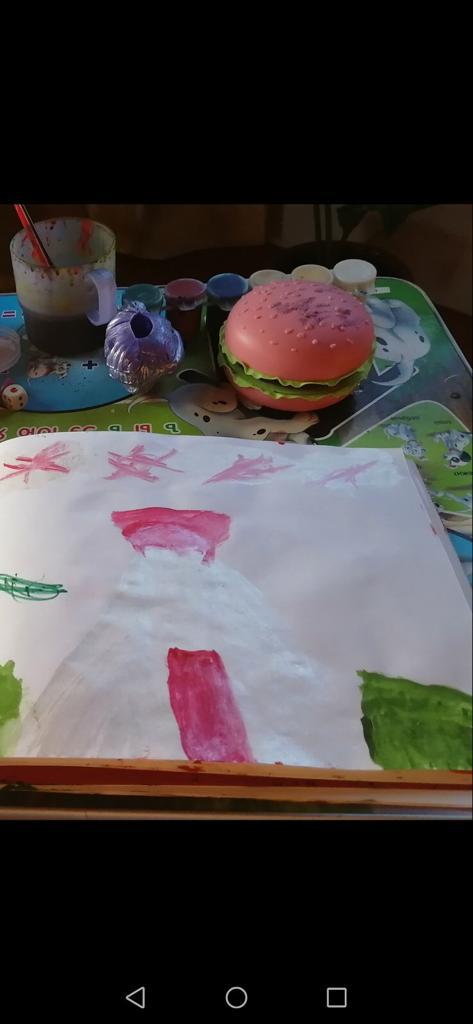 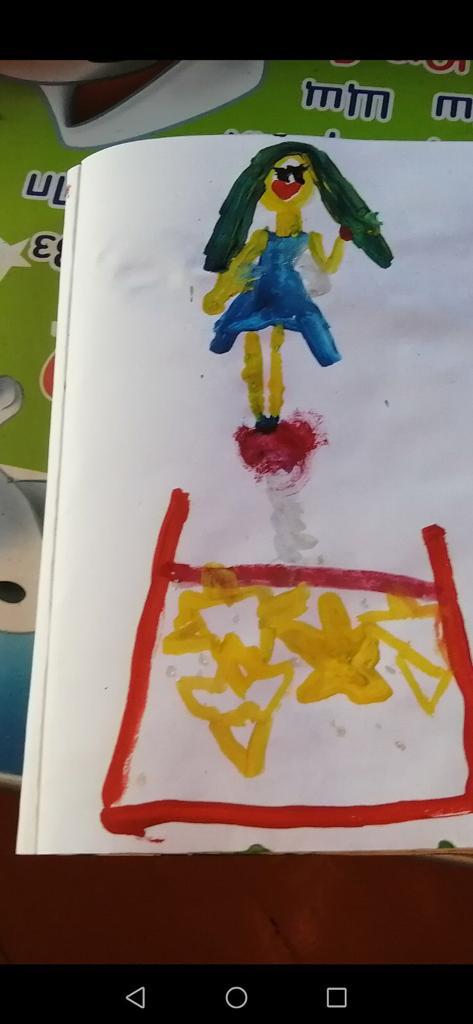 «Шкатулкамузыкальная»
«Юрта»
Буянтуева Алтана.
Илья Иванов       “Вот оно какое лето”
“Летом моя семья на даче”
Кристина  Павлова
Семья на даче
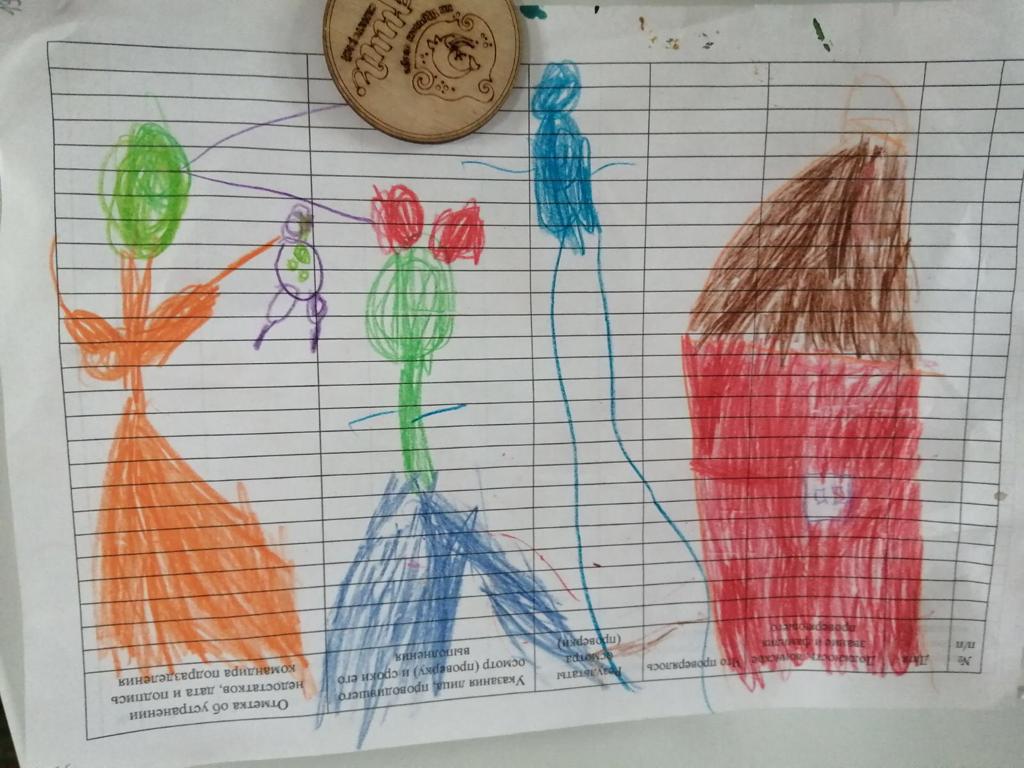 Норбоева Ульяна.
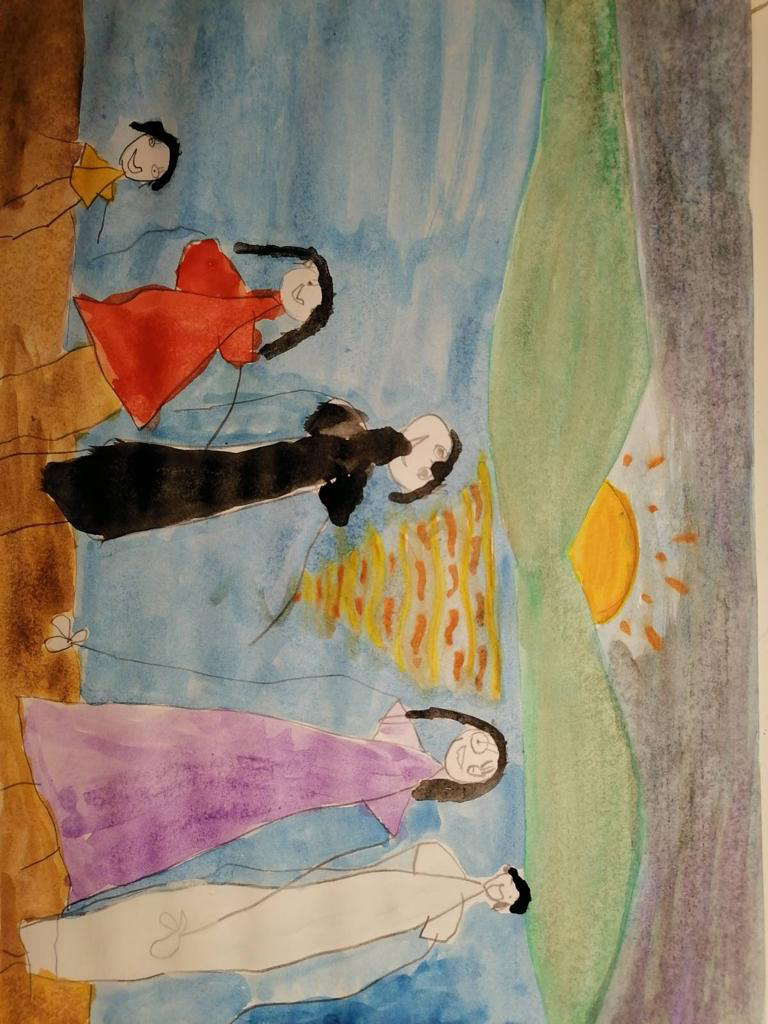 Моя семья на Байкале.
Хишектуева Тэмулэн.
Гордеева Юмжана    “Поедем на Байкал,искать там пальмы”.
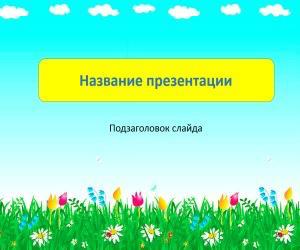 ВОТ   ОНО   КАКОЕ
Л Е Т О !!!